名古屋大学　大学院 創薬科学研究科   主催
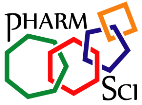 第41回 創薬科学セミナー
日時： 2016年4 月27日（水曜日） 16：00～ 17：00
場所：創薬科学研究館２階　講義室
対象：大学院生
タイトル：
「細胞外電子伝達で細胞を操る、探る」
講師：　
　　石川　聖人　博士
　　（名古屋大学大学院　工学研究科　助教)
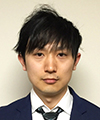 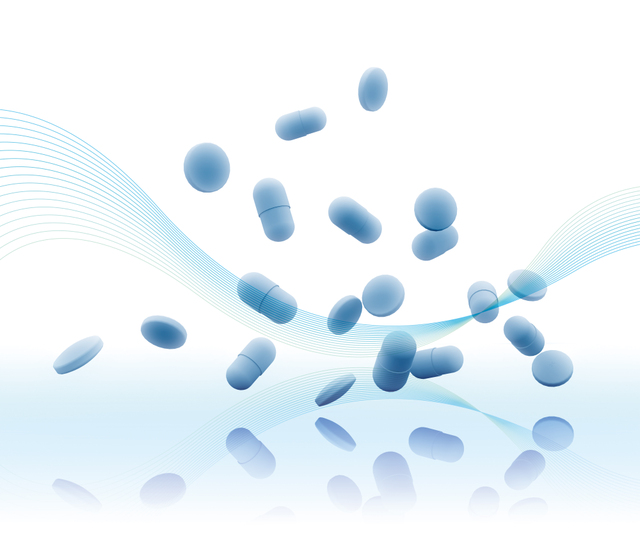 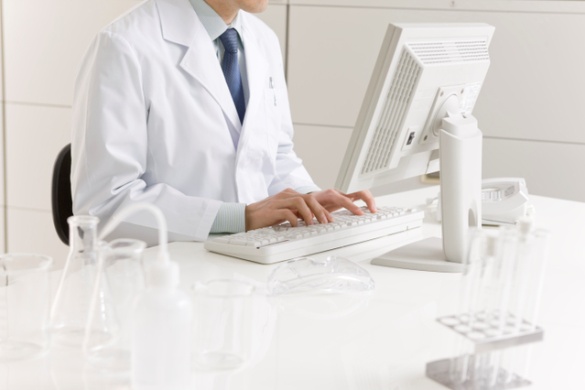 遺伝子、タンパク質のような生体分子から生き物を語る研究をしたいという理由で、卒研配属の研究室を選びました。学位取得までとポスドク期間を合わせて8年間、同じ研究室で過ごし、基本的な分子生物学の技術を習得しました。この期間は一環として特殊な微生物に特殊な能力を与えている遺伝子、タンパク質の研究を行ってきましたが、いつしか遺伝子とタンパク質自体の研究に熱中するあまり、“生き物”とは反対岸に流されてしまったという危機感を感じるようになっていきました。
　初めて出身研究を離れてポスドクを行う機会を頂いた際に、“細胞外電子伝達”という研究分野に出会いました。細胞外電子伝達は元々、ある限られた微生物が行う特殊な呼吸方法と考えられていましたが、実は自然環境中の多くの微生物がこの代謝様式で生きていることがわかってきました。さらに、電子伝達分子を利用することで、一般微生物に人工的な細胞外電子伝達を行わせることもできます。そもそも代謝反応の多くは物質の電子移動を伴う酸化還元反応に基づいているので、細胞内の電子を操ることは代謝を操ること、ひいては遺伝子発現をも操ることに繋がります。細胞内に存在する電子伝達分子は生物種を越えて広く保存されています。つまり、ヒトと微生物は大きく異なるにも関わらず、生命を維持するために利用する電子伝達分子はほとんど同じなのです。細胞外電子伝達を分子生物学分野へ積極的に持込むことで、これまでわからなかった生物システムの理解、できなかった生物システムの制御が可能となるのではと思いを馳せています。
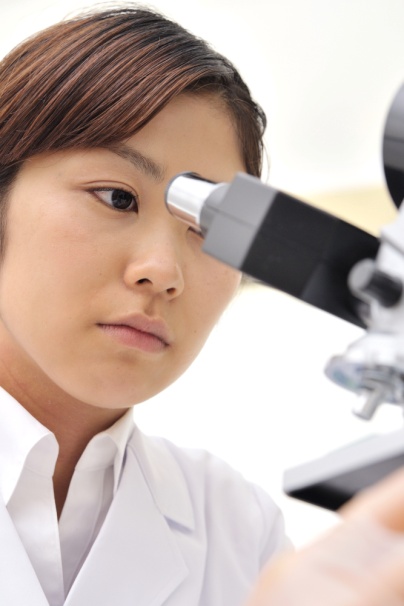 最も学生のみなさんに近い、新進気鋭の講師の先生です。
ポスドクを経て、今年アカデミックな研究に就くまでの
若き研究者として生き様・キャリアパスも必聴です！
ぜひみなさんご参加ください。
企画： 創薬科学研究科 加藤竜司 （kato-r@ps.nagoya-u.ac.jp)
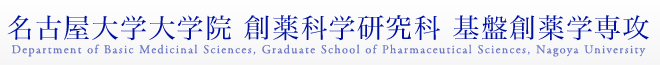